Paediatric Diabetes Education Day
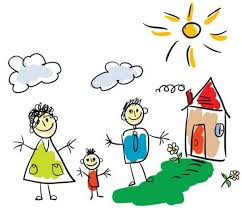 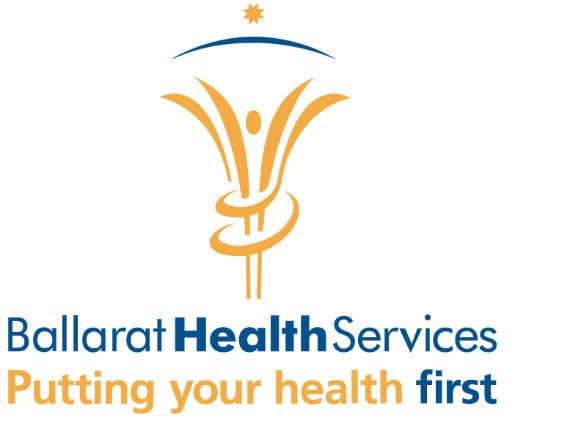 Welcome
Outline  for today
Use of language
NDSS
What is T1DM
New Research
Diagnostic Criteria
Age-based Care 
Glycaemic Control – HbA1c targets
Blood Glucose Monitoring –fingerstick
Insulin therapy
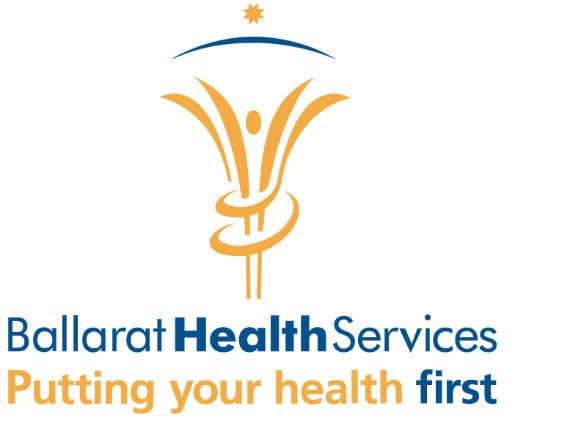 [Speaker Notes: Use of language - ADEA
NDSS Service
What's new in research for Type 1DM
What is T1DM
Initial management at diagnosis
Ongoing management
Age-based Care (infants, toddlers, pre-school/early childhood, school aged, adolescents, transition to adult care)
Glycaemic Control – HbA1c targets
Blood Glucose Monitoring –fingerstick
Insulin therapy-balance of (uptodate/ISPAD)
Hyperglycaemia & hpoglycaemia
Insulin Pump Therapy
Continuous Glucose Monitoring & FGM
Dietarty Requiremnts]
Outline for today continued
Hyperglycaemia & Hypoglycemia
Insulin Pump Therapy
Continuous Glucose Monitoring & FGM
Dietary Recomendations
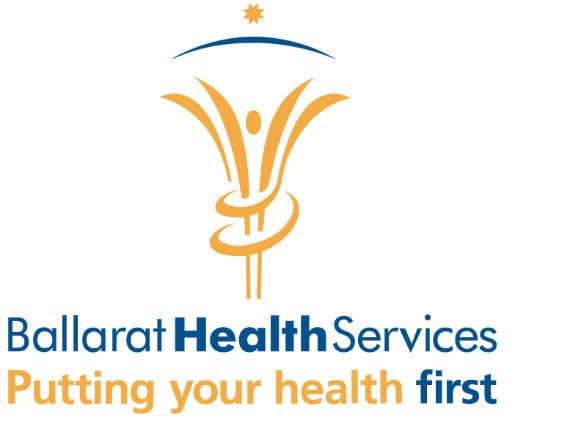 Use of Language
Use language that encourages positive interactions and outcomes
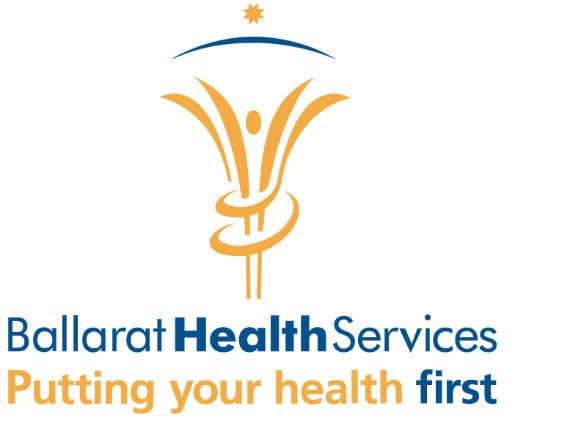 [Speaker Notes: Before starting I wanted to touch on use of language
Diabetes Australia has a language position statement that encourages positive language when talking about diabetes 
People both young & old are sensitive to the implications of the words and phrases used to describe, categorise  & label aspects of their identity.
Language & attitudes it reflects, can alter self confidence & motivation, & hence wellbeing directly or in-directly.
Certain words can be motivating or de-motivating
So when communicating with a young person & their families, it is important to consider your choice of language & how this could affect their thoughts, feelings & behaviours. 
Information on downloading can be found in resources.]
National Diabetes Service Scheme -NDSS
The NDSS is an initiative of the Australian Government which is administered with the assistance of Diabetes Australia.
This resource provides current best practice guidelines and relevant new information on diabetes management for both people with diabetes & health professionals.
Programs & services
Advice & Support
Camps for Children with T1DM
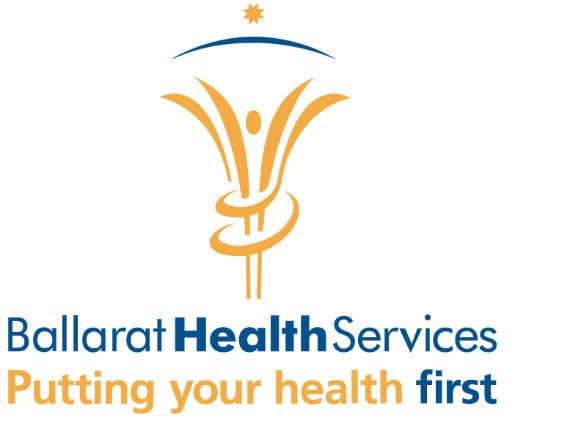 [Speaker Notes: The NDSS is an initiative of the Australian Government which is administered with the assistance of Diabetes Australia. We sign the person up to this scheme at the time of diagnosis. 
As the prevalence of diabetes increases in Australia, it is vital that health professionals are kept up-to-date with current best practice guidelines and relevant new information on diabetes management. It is also important that health professionals are aware of the NDSS and the support it can provide both for themselves and people with diabetes. 
The NDSS provides support services both for your patients and for health professionals, to help you, your patients, their family and carers learn more about how to effectively manage life with diabetes.]
Subsidized Products through NDSS
These products include:
Subsidised blood glucose testing strips 
Subsidised ketone or urine testing strips
Free insulin syringes and pen needles, if using insulin or an approved non-insulin injectable medication
Subsidised insulin pump consumables, for approved persons 
  with type 1 diabetes and gestational diabetes
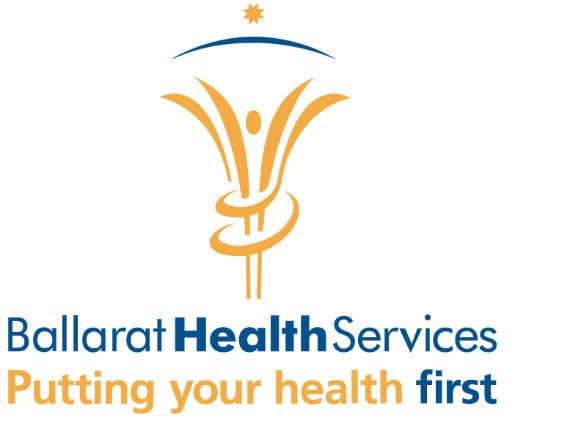 [Speaker Notes: The NDSS gives the person with diabetes access to a large range of subsidised products that help affordably to self-manage your diabetes. People need to be signed up to NDSS by Diabetes Educator or Medical Practitioner before leaving hospital so supplies can be accessed prior to discharge.]
Statistical Snapshot Registration-Australia
As at 31 December 2018 -
There were 120,159 people with type 1 diabetes registered with the NDSS 
Over the last 12 months 3,237 people with type 1 diabetes were registered with the NDSS 
Equivalent to nine new registrants with type 1 diabetes every day 
7,732 people with type 1 diabetes were aged 15 years or under 
14,178 people with type 1 diabetes were aged 20 years or under
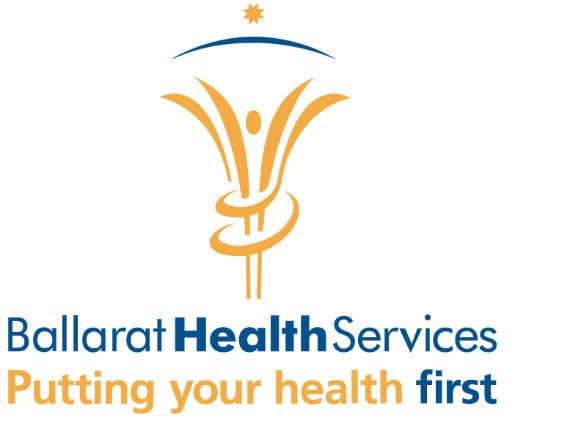 [Speaker Notes: NDSS national diabetes data snapshots are updated every three months, and provide key statistics for all types of diabetes, type 1 diabetes, type 2 diabetes, gestational diabetes, and insulin therapy.]
Statistical Snapshot T1DM in Victoria
Currently in Victoria-

2764 children between 3– 18 years have T1DM


1414 use CGM (continuous glucose monitoring)


899 of these use insulin pump therapy
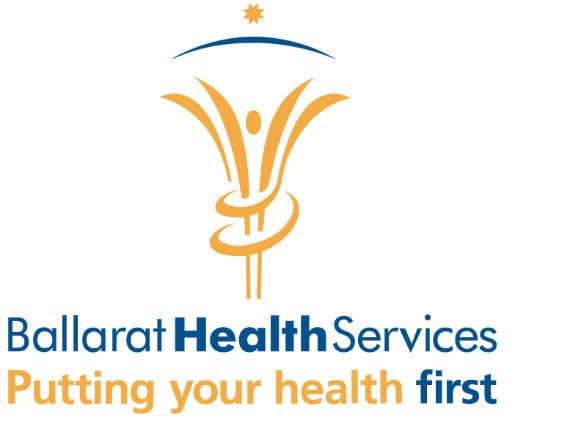 [Speaker Notes: Year to date the type 1 figures are very stable
2764 kids under 18 in Victoria with T1DM is about a quarter of the national figure
RCH sees approximately 1500 kids
MMC approximatlry 800 kids
Remaining 400-500 are seen by smaller centres..us, Geelong, Frankston, Bendigo, Aubury, Warrnambool OR Privatley.]
What is Type 1 Diabetes Mellitus
Diabetes  – Greek word ‘siphon’
Mellitus - Latin word ‘honeyed’ or ‘sweet’ 
1500BC Egyptian manuscript – “too great emptying of the urine”
T1DM is one of the most common chronic diseases of childhood 
Usually develops in children/adolescents
Incidence of T1DM varies worldwide 
Increase risk for males
Type 1 diabetes diagnosed in adults over 30 may be Latent Autoimmune Diabetes in Adults (LADA)
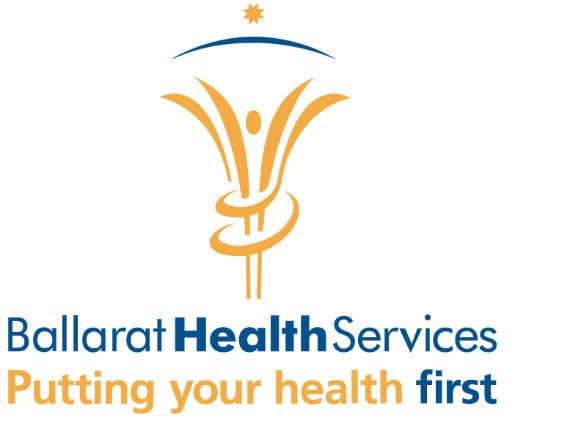 [Speaker Notes: Diabetes Mellitus is derived from the Greek word meaning to siphon or pass through & the Latin word Mellitus honeyed or sweet, therefore they thought the excess glucose passed through the blood into the urine. 

The incidence of childhood T1DM varies worldwide, ranging from 0.1 to 65 per 100,000 children younger than the age of 15 years
 The age of presentation has a bimodal distribution with peaks at four to six years of age and between 10 and 14 years of age 

Although there appears to be no overall gender difference in the incidence of childhood T1DM, in select populations (eg, European adolescents), there seems to be an increased risk for males (3:2 male to female ratio).]
Pathophysiology Type 1 Diabetes
Type 1 diabetes mellitus results from autoimmune destruction of the insulin-producing beta cells in the islets of Langerhans within pancreas
Occurring in genetically susceptible subjects, triggered by one or more environmental agents (viral, dietary and/or chemical) 
Progressing over many months or years during which the subject is asymptomatic and euglycemic.
Genetic markers for type 1 diabetes are present from birth
Immune markers are detectable after the onset of the autoimmune process
Metabolic markers can be detected once enough beta cell 
damage has occurred before the onset of symptomatic hyperglycaemia
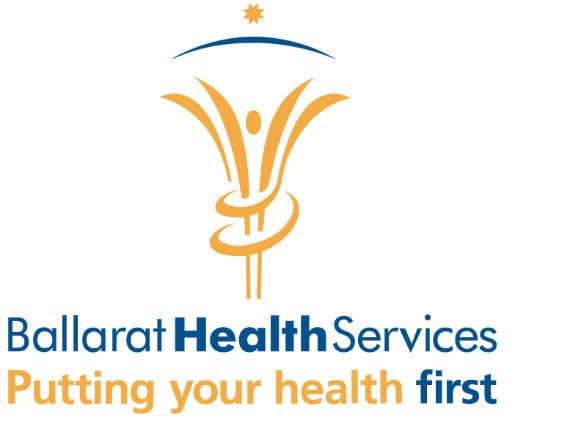 [Speaker Notes: Type 1 diabetes mellitus results from autoimmune destruction of the insulin-producing beta cells in the islets of Langerhans. This process occurs in genetically susceptible subjects, is probably triggered by one or more environmental agents, these environmental factors are largely unknown but thought to be viral, dietary and/or chemical. 



Genetic markers for type 1A diabetes are present from birth, immune markers are detectable after the onset of the autoimmune process, and metabolic markers can be detected with sensitive tests once enough beta cell damage has occurred, but before the onset of symptomatic hyperglycemia.]
Current Research of
[Speaker Notes: There are distinct stages of T1D. 
T1D starts with a genetic predisposition—gene(s) that put you at higher risk. Risk for people in the general population is about 1 in 300. If you have a family member with T1D, your risk is 1 in 20

The first two stages can be identified by TrialNet screening prior to symptoms. 
Stage 1. Multiple islet antibodies, normal blood glucose, and 
	pre-symptomatic.
Stage 2. Multiple islet antibodies, raised blood glucose, and 
	pre-symptomatic.

Stage 3. Islet autoimmunity, raised blood glucose, and symptomatic.
Stage 4. Long standing type 1 diabetes. 

This diagram is from ‘Trial Net” The TrialNet family is made up of physicians, scientists and healthcare teams at the forefront of type 1 diabetes research. They are the  largest international network of T1D researchers in the world.

The goal is to identify the disease in its earliest stage and stop disease progression by preserving beta cell production.]
[Speaker Notes: Time course of the development of type 1 diabetes. Genetic markers are present from birth, immune markers first appear at the time of the environmental triggering events, and sensitive metabolic markers of deficient insulin secretion begin to appear soon after the onset of beta cell dysfunction. However, clinically evident type 1 diabetes does not occur until there has been a much greater loss of functioning beta cell mass.]
Diagnostic Criteria
Based on laboratory measurement of plasma glucose levels (BGL) and the presence or absence of symptoms
Finger prick BGL testing should not be used to diagnose diabetes
An elevated BGL can suggest a diagnosis
Random plasma glucose concentration ≥11.1 mmol/L 
Fasting plasma glucose ≥7.0 mmol/l 
The diagnosis of diabetes should not be based on single plasma BGL in the absence of overt symptoms 
BGL ≥11.1 mmol/L -  blood ketones tested on a capillary sample
If ketones are present in blood (>0.6mmol/L) 
   assess for acidosis (venous blood gas)
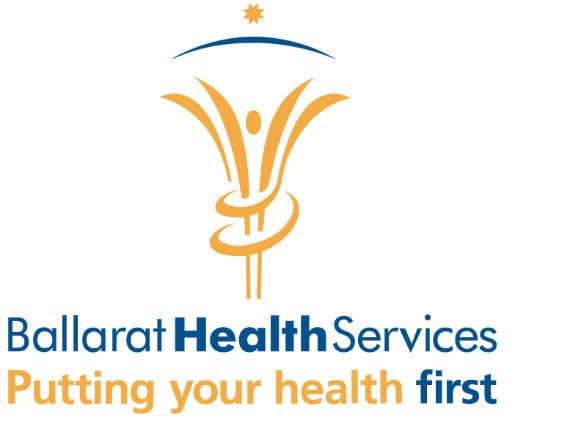 [Speaker Notes: Diagnostic criteria for all types of diabetes in children and adolescents are based on laboratory measurement of plasma glucose levels (BGL) and the presence or absence of symptoms. 
Finger prick BGL testing should not be used to diagnose diabetes. A marked elevation of the BGL confirms a possible diagnosis, including a random plasma glucose concentration ≥11.1 mmol/L (200 mg/dl) or fasting plasma glucose ≥7.0 mmol/l (≥126 mg/dl). (ISPAD Clinical Consensus Practical Guidelines 2018; WHO, 2018). 
The diagnosis of diabetes should not be based on single plasma BGL in the absence of overt symptoms. If the diagnosis is in doubt, continued observation with fasting and/or 2 hour post- prandial BGLs and/or an oral glucose tolerance test (OGTT) may be required. However, an OGTT is not preferential and should not be performed if diabetes can be diagnosed using fasting, random or post-prandial criteria as excessive hyperglycemia can result. (ISPAD Clinical Consensus Practical Guidelines 2018; WHO, 2018). 
All patients presenting with a BGL ≥11.1 mmol/L (200 mg/dl) should have blood ketones tested on a capillary sample using a blood glucose machine (RCH Melbourne, Clinical Guideline, 2018).
If significant ketones are present in blood, (>0.6mmol/L) assess for acidosis (venous blood gas). To determine further management see Diabetic Ketoacidosis: https://www.rch.org.au/clinicalguide/guideline Treatment is urgent if ketones are present and the child should be referred the same day to avoid the development of ketoacidosis.]
What’s New In Trials
Trials starting in Pregnancy –ENDIA study
The FINDIA study 
TRIGR trial
Pre-POINT pilot study
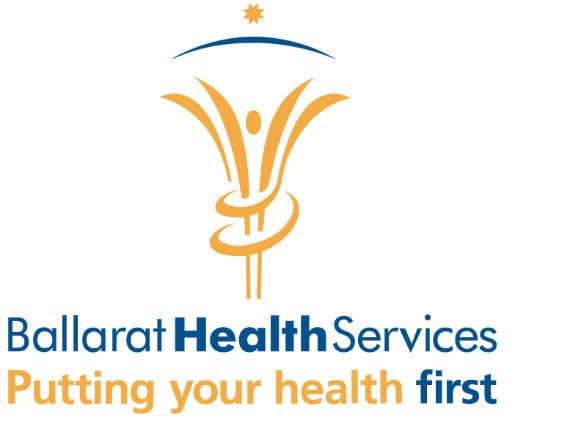 [Speaker Notes: ENDIA STUDY - The ENDIA Study is observational. Children are exposed to all sorts of environmental factors very early in life, even before they are born. Some of these factors may protect against or impact upon the development of type 1 diabetes.
The FINDIA study - showed that weaning to a cow’s milk formula free of bovine insulin reduced the cumulative incidence of islet autoantibodies by age 3 years in children at genetic risk of type 1 diabetes. 
TRIGR trial- involving 2160 at-risk infants showed no benefit of weaning to an extensively hydrolyzed milk formula on the development of islet autoantibodies by 6 years of age nor the development of type 1 diabetes by 11 years of age. 
Pre-POINT pilot study - demonstrated immune response to high-dose oral insulin in a small number of at-risk children. 
But nothing promising …YET]
Explaining T1DM Video
[Speaker Notes: This slide contains a video titled: Explaining Diabetes-it is produced by Diabetes UK
It explains normal physiology, beta cell destruction & symptoms in a beautiful English accent. 
 
Does not discuss ketones & hyperglycaemia.]
Common Signs & Symptoms
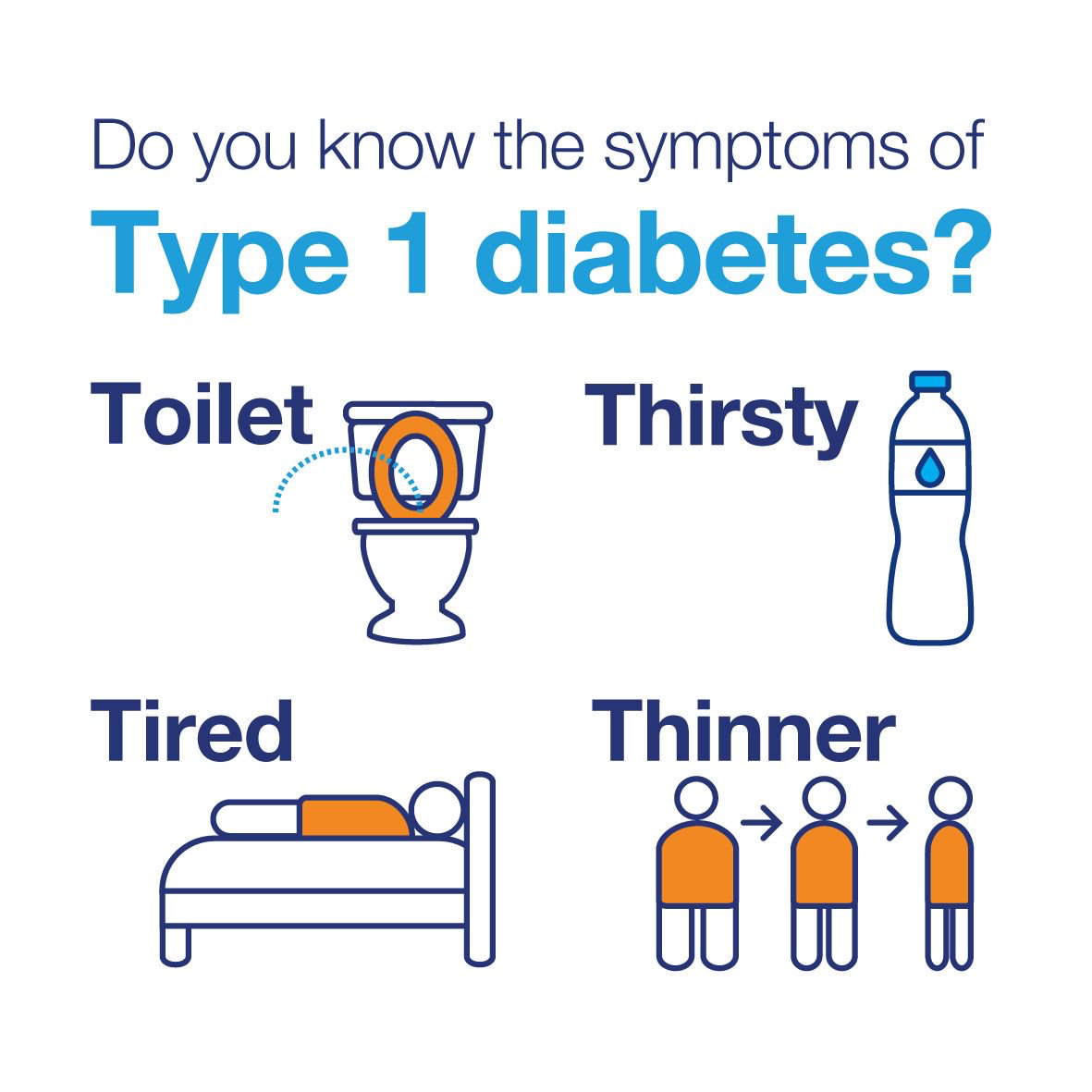 4 T’s 
Toilet             
Thirsty
Tired
Thinner
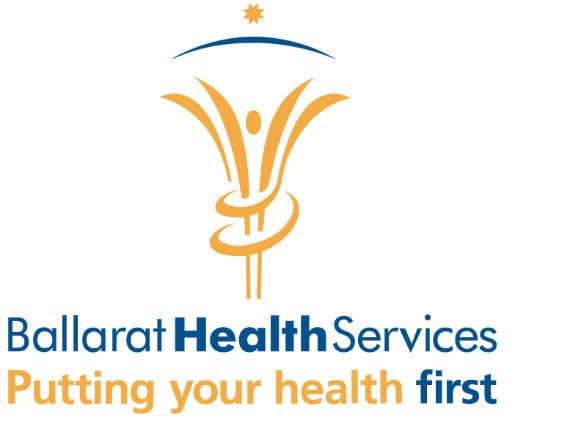 [Speaker Notes: 4T’s was a campaign from Diabetes UK, as an awareness for T1DM
Often the parents/families & or Teachers will comment on:
Noticing more frequency in toileting at home or school/bed wetting at night is common
Increased thirst-litres ++
Tired & lethargic 
Loss of weight (any where from 2-3 kgs up to 14 kgs)]
Management of Diabetes
Insulin must be replaced by injection or Insulin Pump Therapy
Balance insulin with food, exercise & other factors
Can be very difficult for young people & their families  
Management required 24 HRS day, 7 days week
Regular review & ongoing Medical and Allied Health support by Diabetes Treating Team
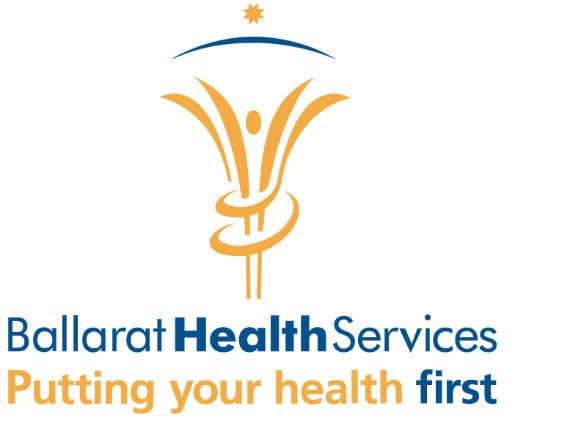 [Speaker Notes: The treatment involves replacement of insulin
Insulin can be replaced with either twice daily, or four times per day injections or with insulin pump (Sandra will talk)
At diagnosis meical stabilisation occurs & starting on insulin within 6 hrs of presenting to ED
Required to stay in hospital for a short period of time, at least 3 days, (up to 5 over w/ends) to ensure they commence diabetes education & dietary education
Education continues as an outpatient with Diabetes Educator, medical team & Dietetics team
Goal of education is to provide the needed support to young people & their families so they can feel confident with diabetes self management in their day to day life.]
ISPAD 2018 Clinical Guidelines for Education
“Every young person should have access to comprehensive expert-structured education to help empower them and their families to take control of their diabetes”.
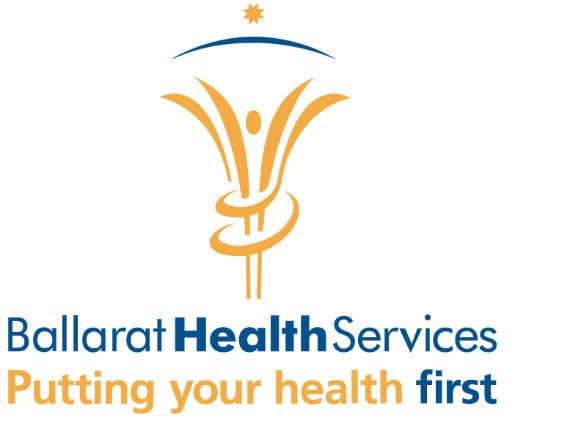 [Speaker Notes: ISPAD QUOTE …….]
ISPAD 2018 Clinical Guidelines for Education
Education is the key to successful management of diabetes
Keep Up with Technology (especially insulin pumps and continuous glucose monitoring)
Health care professionals require specialized training in the principles and practice of diabetes education
Empower young people to practice diabetes self-care & management
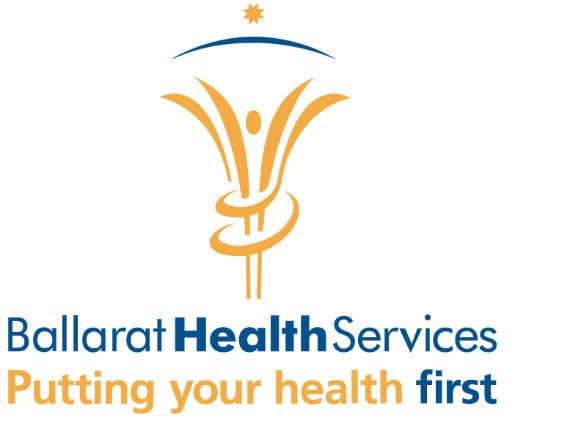 [Speaker Notes: Education is the key to successful management of diabetes.
To maximize the effectiveness of diabetes treatment and the advances in diabetes management and technology (especially insulin pumps and continuous glucose monitoring) it is advisable that quality assured structured education is available to all young people with diabetes and their carers.
Health care professionals require appropriate specialized training in the principles and practice of teaching and education
Education should be about  behavioural approaches designed to empower young people and carers in promoting self- management.
 
o]
Education Guidelines Continued…….
Education is available to all young people with diabetes and their carers
Based on clear theoretical principles 
Integrated into routine clinical care
The same philosophy and goals and speaking in ‘ONE VOICE’ 
Metabolic and psychosocial outcomes
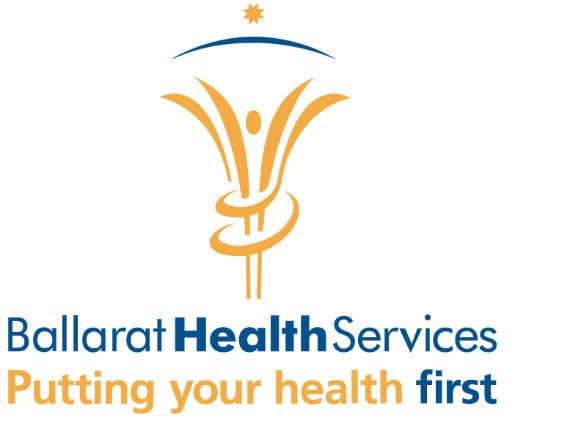 [Speaker Notes: Quality assured structured education is available to all young people with diabetes and their carers, despite socio-economic & geographical principles.
Based on clear theoretical psychoeducational principles , THAT is best-practice.
Integrated into routine clinical care, SO YOU AT BEDSIDE!
An interdisciplinary education team sharing the same philosophy and goals and speaking “with one voice” 
We all agree on this, from the paeds team all the way through , hence why you are here on your day off !!!! THANK YOU 
 WE KNOW THIS has beneficial effects on metabolic and psychosocial outcomes [B].]
Application of Education
‘ Caring for Diabetes in Children & Adolescents’ by Associate Professors Geoff Ambler & Fergus Cameron
Comprehensive guidelines from NHMRC & ISPAD 
The education program should be tailored to meet the pace dictated by the family’s readiness to learn.
Focus on the acquisition of the ‘practical survival skills’. 
The skills taught as an inpatient should reflect skills needed for home management 
The family should be given a structured plan prior to discharge
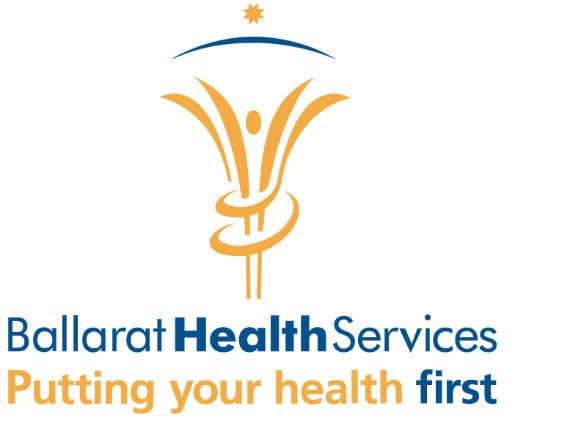 [Speaker Notes: BHS Diabetes Medical Team in conjunction with the Diabetes Education Team uses the manual ‘Caring for Diabetes in Children & Adolescents’ as a guide to education in this field- by Associate Professors Geoff Ambler & Fergus Cameron
Associate Professor Geoff Ambler is a Senior Staff Specialist and Co-Head of the Institute of Endocrinology and Diabetes at The Children’s Hospital at Westmead and a Clinical Professor at the University of Sydney and Associate Professor Fergus Cameron is a Group Leader at Murdoch Childrens Head of Diabetes Services and Deputy Director of the department of Endocrinology and Diabetes at The Royal Children's Hospital Melbourne. 
IS IN USE…Leave one on wards for weekends -good for families to use over weekend
Recommendations in the manual from the National Health & Medical Research Centre & ISPAD evidence based guidelines covering wide spectrum of diabetes and relevant issue
SO ALL education program should be tailored to meet the pace dictated by the family’s readiness to learn and focus on the acquisition of the ‘practical survival skills’. This pace is different for all families depending upon coping skills, support systems in place, distance from home, numerous & literacy skills.
The family should be given a structured plan prior to discharge, for education and F/U, allowing the new skills to be practiced and basic concepts revised]
Aged Based Care
Depends on the child’s age, cognitive ability & emotional maturity
These effect communication of symptoms
Ability to participate in self-care
Infants
Toddlers
Preschool and early school-aged children
School-aged children
Adolescents
Transition to adult care
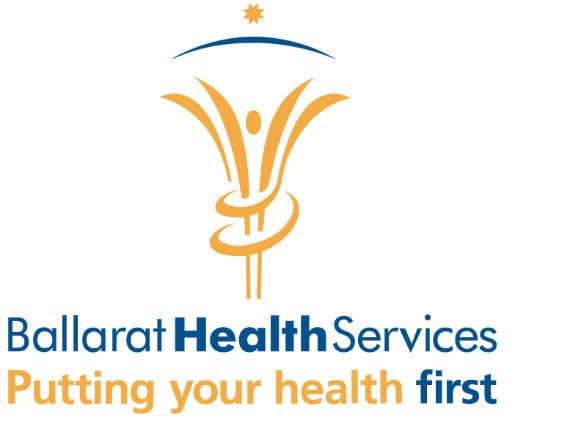 [Speaker Notes: The management plan of childhood-onset type 1 diabetes depends on the child's age, cognitive ability, and emotional maturity, which affect his or her ability to communicate symptoms and participate in self-management.
Infants — Infants (younger than one year of age) with diabetes have the highest risk of severe hypoglycemia [14,15]. Hypoglycemia is difficult to detect because infants are unable to communicate their symptoms and clinical signs are nonspecific (eg, poor feeding, lethargy, jitteriness, hypotonia).
Toddlers — The issues surrounding the care of toddlers (one to three years of age) are similar to those in infants. The parents must learn to manage diabetes and be responsible for the daily care of the patient and also learn to recognize episodes of hypoglycemia. Avoiding hypoglycemia can be challenging because of the erratic food intake and activity levels of toddlers. This problem can be addressed by frequent blood glucose monitoring (or the use of continuous glucose monitoring) and use of an insulin pump or 
Preschool and early school-aged children — For preschool and early school-aged children (three to seven years of age), parents still provide most of the daily diabetes care. However, some of these patients can begin to participate in their own care by testing their blood glucose or preparing materials. Often, such mastery]
Key Information for Discharge
Understand the diagnosis of T1DM
Capillary Blood Glucose Monitoring &  BG Targets 
Insulin Administration
Teaching of practical gross and fine motor skills and dexterity
Hypoglycaemia  detection and management  
Hyperglaycaemia detection & early ketosis management 
Dietary principles & eating guidelines
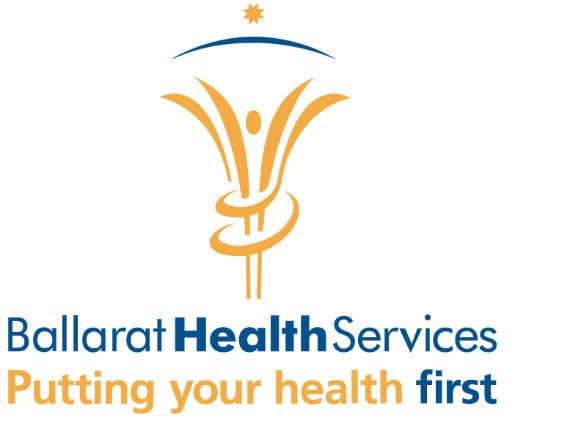 [Speaker Notes: behaviors are short-lived, as the children rapidly become bored and wish to forgo such responsibilities. 
School-aged children — For school-aged children (8 to 11 years of age), optimal care consists of shared responsibility, so that the child begins to assume some of the daily management of their diabetes but has close adult supervision and support
All glucose testing and insulin administration should be under adult supervision
However, The diagnosis of diabetes has a psychological impact on these children, which may be manifested by depression and anxiety [24,25]. Children may also have difficulty with social interactions because of their perception that they are different from their peers. 
Adolescents — Adolescence naturally is a time of increasing independence and self-assertiveness, but also of risk-taking. parent-child conflict over daily management leads to poor control [32-34], and adolescent depression of even a mild degree can interfere with family involvement and diabetes control.
Transition into adult care — As the adolescent approaches young adulthood, there should be an orderly transition to independent self-management with support from the family and diabetes team. Dr. Christine Rhodda – 6weekly consults at BHS.]
References
Ambler, G. & Cameron, F. (2015). Caring for Diabetes in Children and Adolescents (3rd ed.). National Capital Printing; Melbourne 
 
Bilous, R. & Donnelly, R. (2010). Handbook of Diabetes (4th ed.). West Sussex: Wiley-Blackwell

Danne, T., Phillip, M., Buckingham, B. A., Jarosz-Chobot, P., Saboo, B., Urkami, T., Battelino, T., Hanas, r., Codner, E. (2018)
     ISPAD Clinical Practice Consensus Guidelines 2018: Insulin treatment in children and adolescents with diabetes. Chapter 9.
     Retrieved from http://www.ispad.org 

Levitsky, L. L., & Madhusmita, M. (2018). Management of type 1 diabetes in children adolescents. Retrieved from
      http://www.uptodate.com/management-of-type-1-diabetes-mellitus-in-children-and-adolescents 
 
Phelan, H., Lange, K., Cengiz, E., Gallego, P., Majaliwa, E., Pelicand, J., Smart, C., Hofer, S. E. (2018). ISPAD Clinical Practice Consensus Guidelines 2018: Diabetes education in children and adolescents. Retrieved from http://ispad.org 
 
Smart, C., Annan, F., Higgins, L. A., Jelleryd, E., Lopez, M., Acerini, C. L. (2018). ISPAD Clinical Practice guidelines 2018: Nutritional management in children and adolescents with diabetes. Retrieved from http://ispad.org 
  
World Health Organisation. (2018). Global report on Diabetes. Retrieved from http://www.who.int/diabetes/en/
QUESTIONS ?
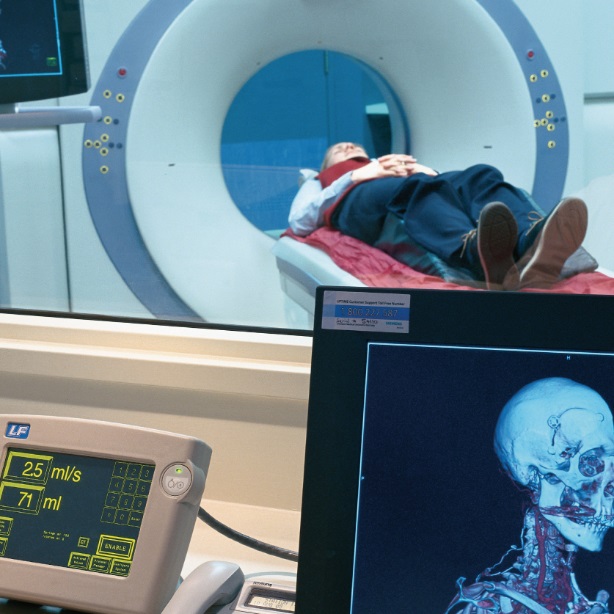 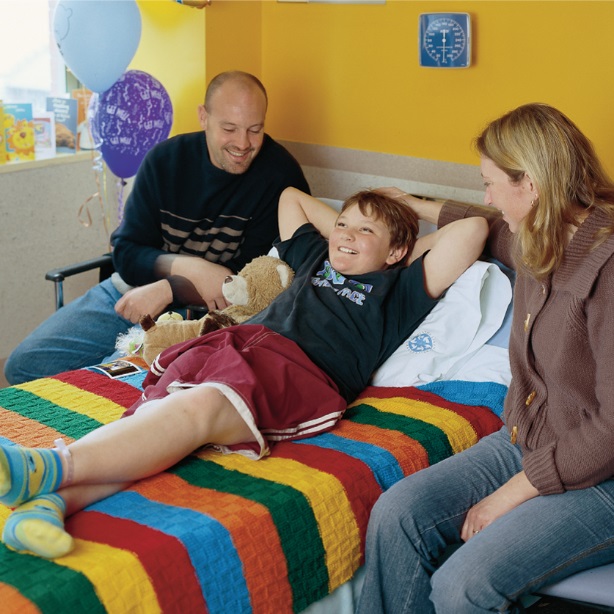 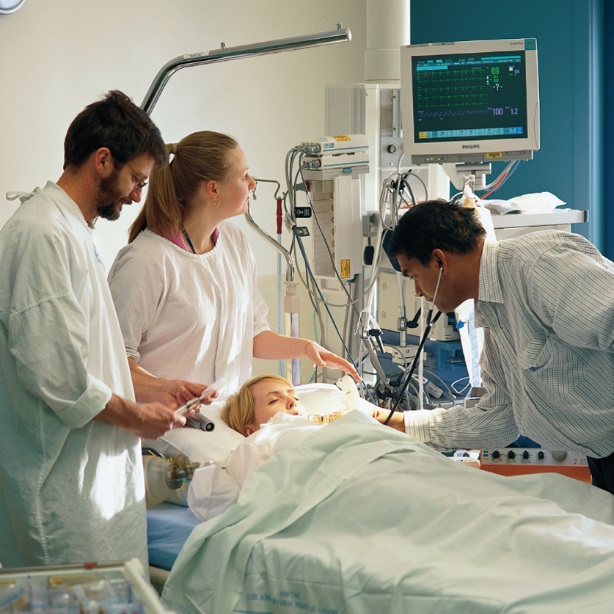 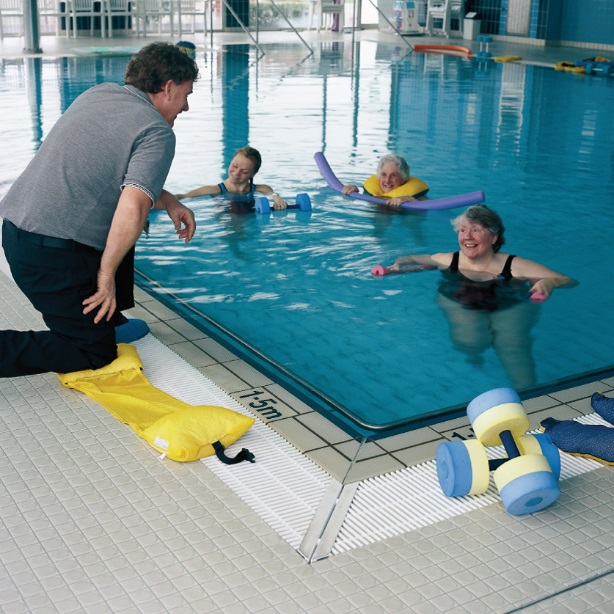 Thank you.
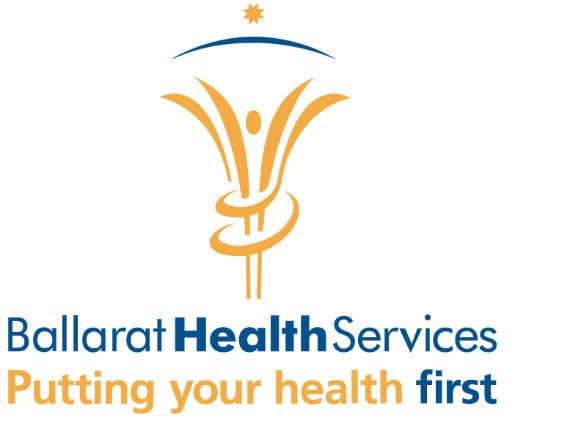 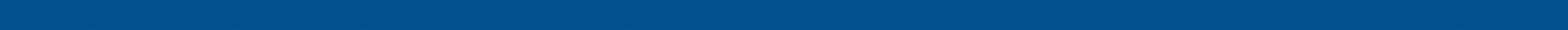 Blood Glucose Management & Targets
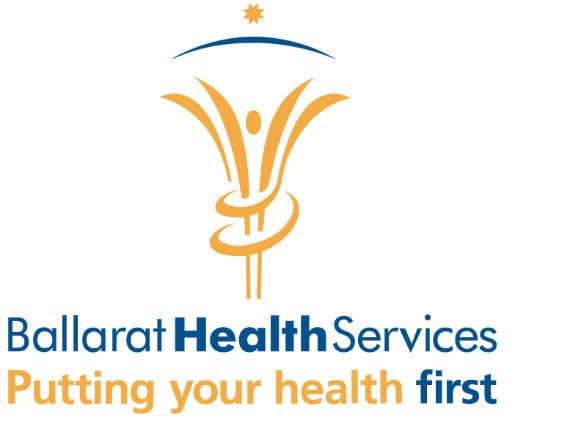 [Speaker Notes: I say BLOOD glucose management as I will talk about FSBG monitoring-Sandra will talk about CGM later on & of course that is interstial blood glucose -little different]
Glycaemic Control
HbA1c - Glycated Haemoglobin
Glucose in the body binds to red blood cells
HbA1c most widely used clinical test to evaluate long-term glycaemic control 
Robust outcome data across diverse groups
Target HbA1c 7 %
HbA1c mean BG over 3-4 months
Measure of chronic complications
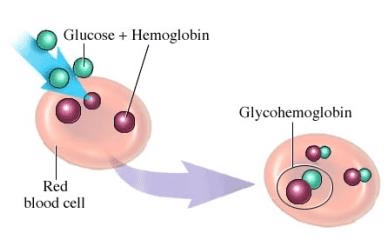 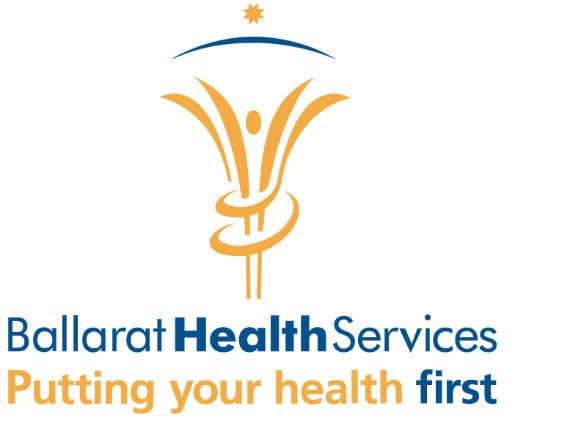 [Speaker Notes: Firstly mention glycaemic control-refers to HbA1c
 
Glucose irreversible binds to haemoglobin that circulates. Glycated hemoglobin causes an increase of highly reactive free radicals inside blood cells. Radicals alter blood cell membrane properties. This leads to blood cell aggregation and increased blood viscosity which results in impaired blood flow
 
The most widely used clinical test to evaluate long-term glycemic control across diverse populations 
 
HbA1c target 7% as of October 2018-ISPAD guidelines 
That means BGL pre-meals = 5 – 6.9  mmol/L
5 – 7.5 mmol/L overnight -  watch for Hypoglycaemia 

Individualise tereatment, minimise complications

This damage can lead to serious problems in parts of your body like your eyes and feet, nerves, kidneys, myocardial tissue.]
Blood Glucose Monitoring
Optimal glycaemic control means frequent BG monitoring
Ongoing monitoring allows the child and family to become familiar with the patient's glycaemic response to different situations
Freestyle Optium NEO meter 
Bio-electric meter generates current on the strip
Wash hands ALWAYS prior
Prayer position 
Prick on sides of fingers
Rotate, Rotate, Rotate
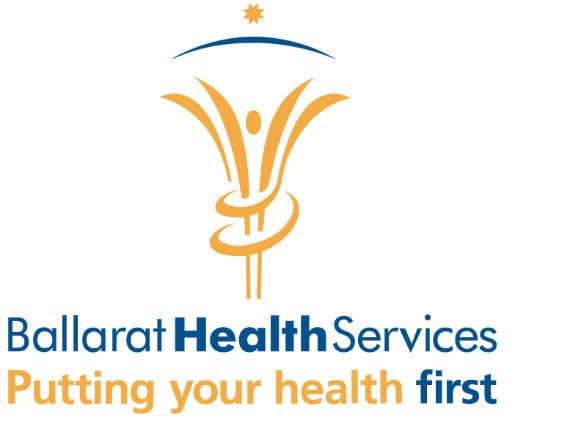 [Speaker Notes: Optimal glycaemic control is dependant upon frequent monitoring of BG 
2.Ongoing monitoring allows the child and family to become familiar with the their glycaemic response to different situation
3. D/C home with Neo Meter-reads BG & Ketones In hospital use ward meters, as of CPG,  as medical team dose off these. Child can use own lancet device but hospital strip to hospital meter. 
4.Bio-electric meters-glucose in blood generates an electric current on strip, which is converted by machine to BGL- hence no alcohol on hands, just water.
5.Wash hands ALWAYS prior to avoid residue on fingers & reduce risk of infection b/c we are breaking down skin & causing a portal for bacteria to enter
6. Prayer position -DEMONSTRATE
7. Prick on sides of fingers
8. Rotate, Rotate, Rotate]
FSBG Lancet Device and NEO Meter
Fast Lancing 
Customize penetration depth 
Minimize skin damage
One hand operation

Blood & Ketone testing
High & Low arrow indicators
Stores 1000 events
Insulin logging
Fast 5 sec test time
Small blood sample
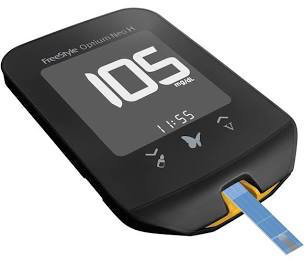 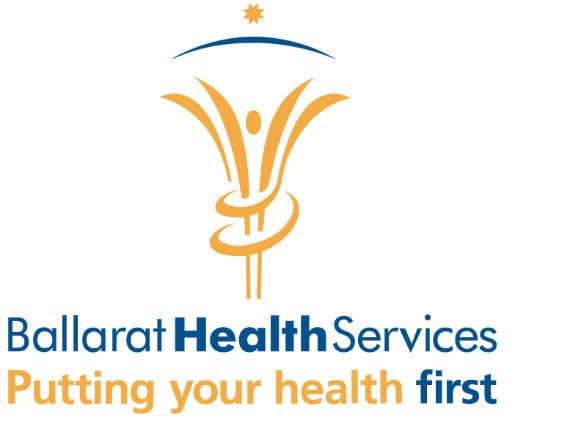 [Speaker Notes: LANCET: Benefits and FeaturesVirtually pain-free lancing1
Clixmotion technology controls the lancet’s movement
Less side-to-side motion of the lancet means less skin damage 
Turn the rotatable cap for 11 penetration depth settings for different skin types
One hand priming & lancing


METER: Accurate blood glucose & blood ketone^ testing 1,2
Trend indicators highlight when your blood glucose patterns need attention
Insulin logging helps you track your insulin doses
Clear, sharp screen is icon driven & easy to read1 even in direct sunlight
No chip or coding required
Fast 5 second test time
Small blood sample required  0.6 µl
Individually foil-wrapped strips protect from air & moisture, are convenient to store & carry3
FreeStyle Auto-Assist Neo compatible – download up to 1000 events & print or email reports]
Blood Glucose Monitoring
Glucose Levels are determined by:
Dose of Insulin
Carbohydrate Consumption
Physical Activity
Hormones
Other Variables-
emotion, weekend/weekdays, weather
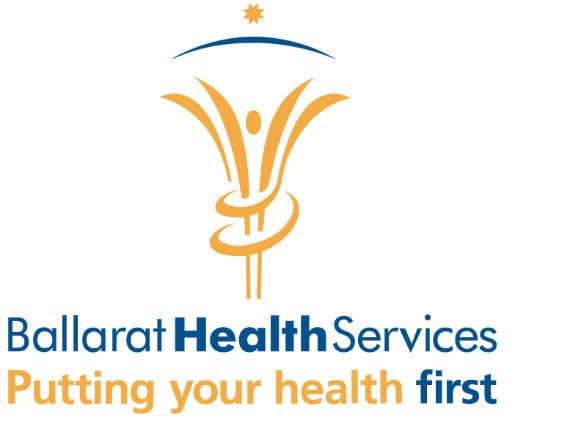 [Speaker Notes: Just read slide..]
Timing of self-monitoring Blood Glucose
Four to six times daily 
Initially EIGHT  whilst establishing dosing
In response to insulin profiles
Fasting
Pre-Meals
2HR Post-Meals
Supper/bed time
0200
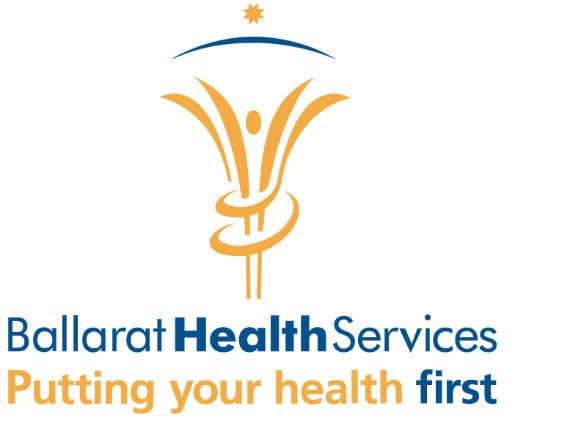 [Speaker Notes: Four to six times daily 
Initially EIGHT whilst establishing dosing
In response to insulin profiles – ASK ???
Fasting – Long acting Insulin
Pre-Meals – Rapid Acting Insulin
2HR Post-Meals- EXPLAIN 
Supper/bed time
0200 – Long Acting Insulin : periodically until established 

At OP appointments I will eventully cut out post BGL
If altering Rapid Insulin doses I can ask for 2 hr post]
Timing of self-monitoring Blood Glucose
Record Book Keeping
Practice documentation in log book
Ongoing review with family & DE team 
Document special events
Highlight Hypo glycaemia only
Vehicle for discussion of the variability across the day
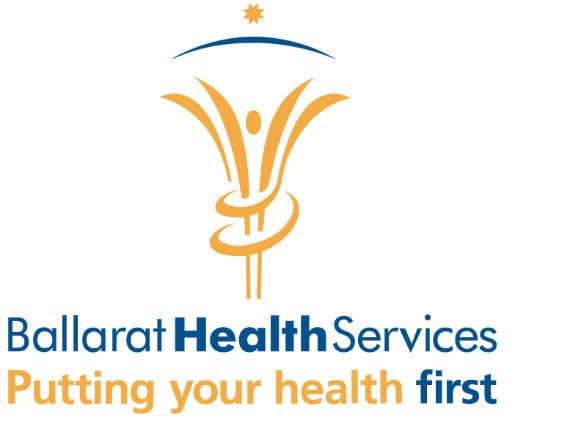 [Speaker Notes: Ongoing review with family & DE team 
Document special events- sport/birthdays/exams/relaxing at home
Highlight Hypo glycaemia only – safety risk NOT HYPER
Vehicle for discussion of the variability across the day – visual learning for kids]
Blood Glucose Targets across the Day
Target Ranges For BGL:
Fasting: 4 – 7 mmol/L
Pre-Meals: 4 – 7 mmol/L
Post-Meals: 5 – 10mmol/L
Bed Time: 6 – 8 mmol/l
0200-0300: 5 – 8mmol/L
Individualized targets always
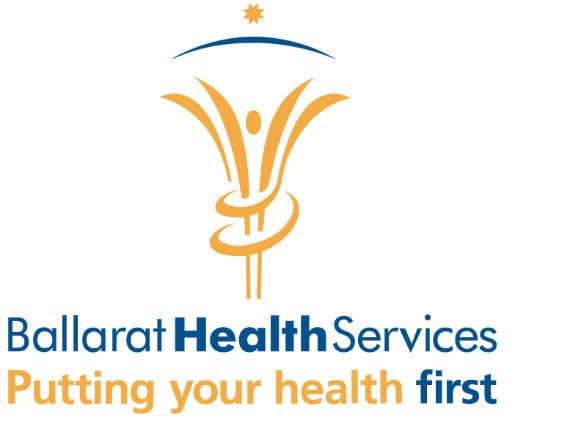 [Speaker Notes: Target Ranges For BGL:
Fasting: 4 – 7 mmol/L
Pre-Meals: 4 – 7 mmol/L
Post-Meals: 5 – 10mmol/L
Bed Time: 6 – 8 mmol/l
0200-0300: 5 – 8mmol/L
Individualized targets always, hypo risk, food access, activity, family capacity
Mindful HbA1c]
References
Ambler, G. & Cameron, F. (2015). Caring for Diabetes in Children and Adolescents (3rd ed.). National Capital Printing; Melbourne 
 
Bilous, R. & Donnelly, R. (2010). Handbook of Diabetes (4th ed.). West Sussex: Wiley-Blackwell

Danne, T., Phillip, M., Buckingham, B. A., Jarosz-Chobot, P., Saboo, B., Urkami, T., Battelino, T., Hanas, r., Codner, E. (2018)
     ISPAD Clinical Practice Consensus Guidelines 2018: Insulin treatment in children and adolescents with diabetes. Chapter 9.
     Retrieved from http://www.ispad.org 

Levitsky, L. L., & Madhusmita, M. (2018). Management of type 1 diabetes in children adolescents. Retrieved from
      http://www.uptodate.com/management-of-type-1-diabetes-mellitus-in-children-and-adolescents 
 
Phelan, H., Lange, K., Cengiz, E., Gallego, P., Majaliwa, E., Pelicand, J., Smart, C., Hofer, S. E. (2018). ISPAD Clinical Practice Consensus Guidelines 2018: Diabetes education in children and adolescents. Retrieved from http://ispad.org 
 
Smart, C., Annan, F., Higgins, L. A., Jelleryd, E., Lopez, M., Acerini, C. L. (2018). ISPAD Clinical Practice guidelines 2018: Nutritional management in children and adolescents with diabetes. Retrieved from http://ispad.org 
  
World Health Organisation. (2018). Global report on Diabetes. Retrieved from http://www.who.int/diabetes/en/
QUESTIONS ?
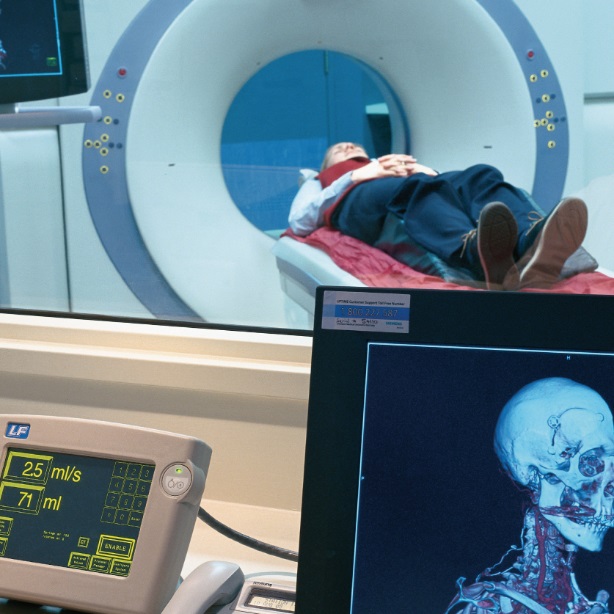 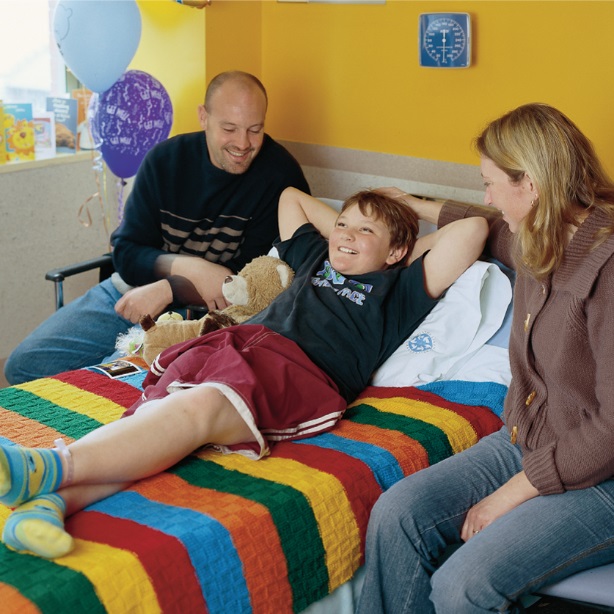 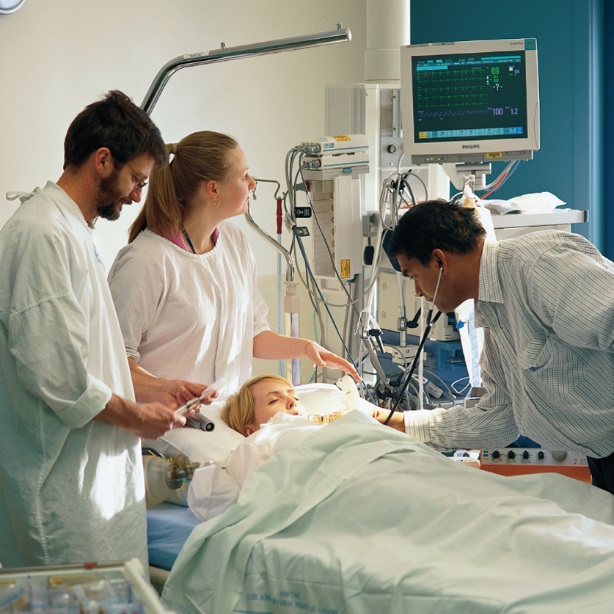 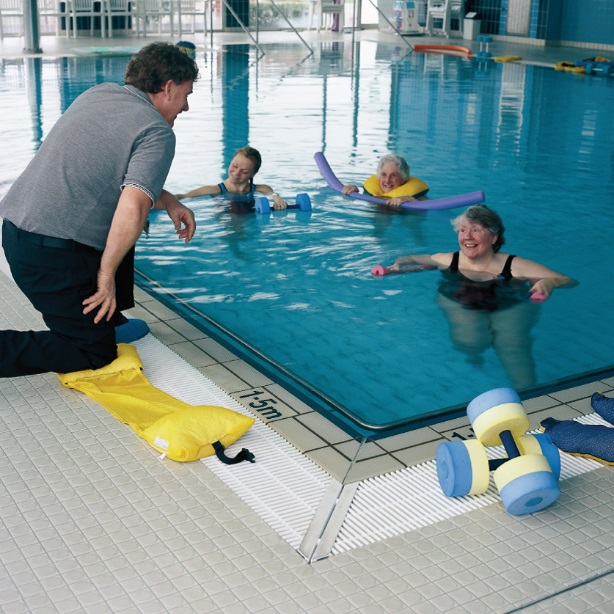 Thank you.
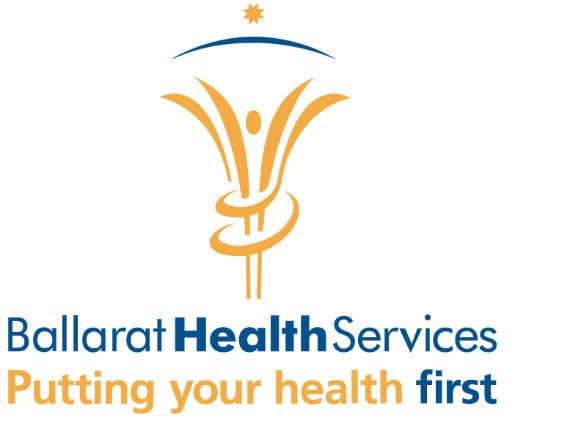 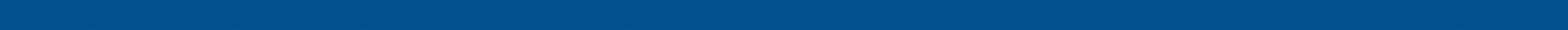 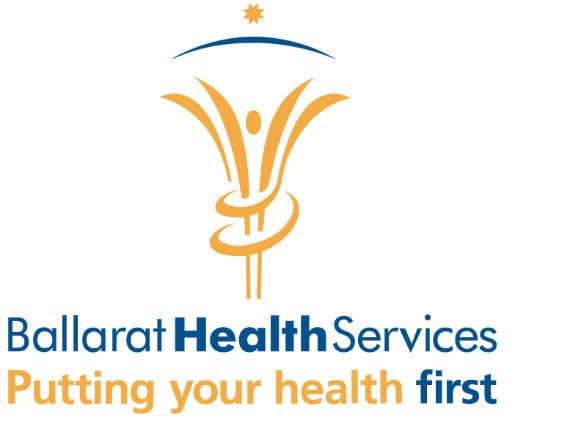